The Learning Hub
A Skills-based, Professional Development Framework
DRAFT

Research & Analytics
September 2022
Table of Contents
DRAFT
6
1
P. 11
P. 4-5
CONTEXT
NEXT STEPS
70-20-10 MODEL FOR better learning
7
2
P. 13-15
Prototype app
P. 6
SKILLS-BASED PROFESSIONAL DEVELOPMENT FRAMEWORK
3
P. 8
4
Project outcomes
P. 9
5
P. 10
Project steps/timeline
2
DRAFT
Context & Objectives
3
Context – Changing Work Environment
DRAFT
Virtual collaboration
Flexible work models
More complex projects
Explosion of new technical tools, making public service employees more equipped – but needing more training – than ever
Increasing speed of technological disruption - departments need to think about how this will impact their business (e.g., Artificial Intelligence) and what skills will be required to perform these advanced tasks
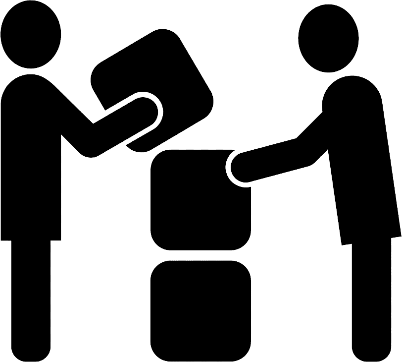 of the core skills required to perform existing jobs will change in the next couple of years
42%
World Economic Forum
Changing Work Environment
4
Context – Changing Workforce
DRAFT
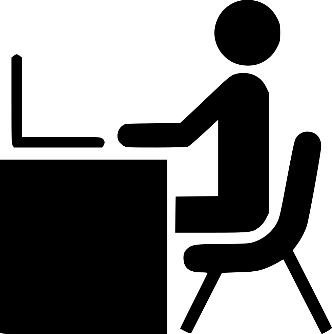 Millennials say the opportunity to learn new skills is a top factor when considering a new job
Labour shortage and turnover – difficult to retain employees
Shifting employee expectations – how/where they work, mobility across jobs/departments, professional development support – organizational culture is changing
Currently there is limited support and tools for employees who want to learn and grow
Hands-on learning too infrequent
Manpower Group
Changing Workforce
4 out
of 5
5
70-20-10 Model for Better Learning
DRAFT
Learning is like a pie. To make it tasty, you need to use the right ingredients in the right proportions. 
Studies show that the 70-20-10 Model is a magic recipe for corporate learning
70-20-10 Approach To Learning
Benefits
70%
10%
20%
More engaged learners
Leads to higher retention rates
Achieves desired learning outcomes
LEARN AND DEVELOP
LEARN AND DEVELOP
LEARN AND DEVELOP
THROUGH HANDS-ON
EXPERIENCES
THROUGH STRUCTURED TRAINING AND PROGRAMS
THROUGH INTERACTION WITH OTHERS
Micro-missions ● On the job training ● Gamification ● Online simulations ● Scenario-based learning
Onboarding courses ● Instructional videos ● Lectures ● Textbooks ● Knowledge base
Coaching ● Mentorship ● Discussion boards ● Webinars ● Social media
6
The 70:20:10 Model - A different view of work, performance and learning (702010institute.com)
DRAFT
Skills-Based Professional Development Framework
7
Skills-Based Professional Development Framework
DRAFT
The components to the learning hub framework include:
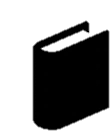 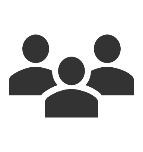 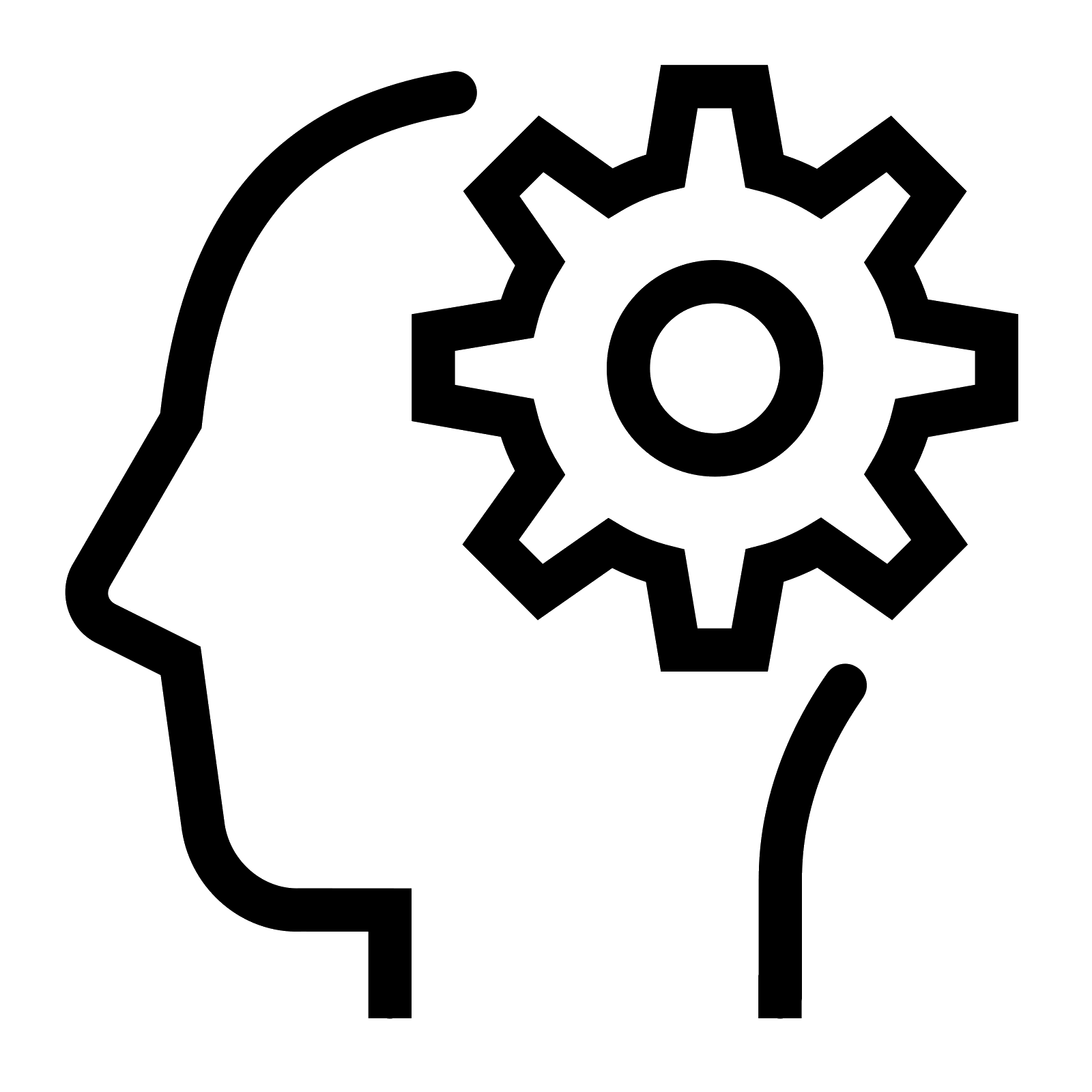 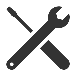 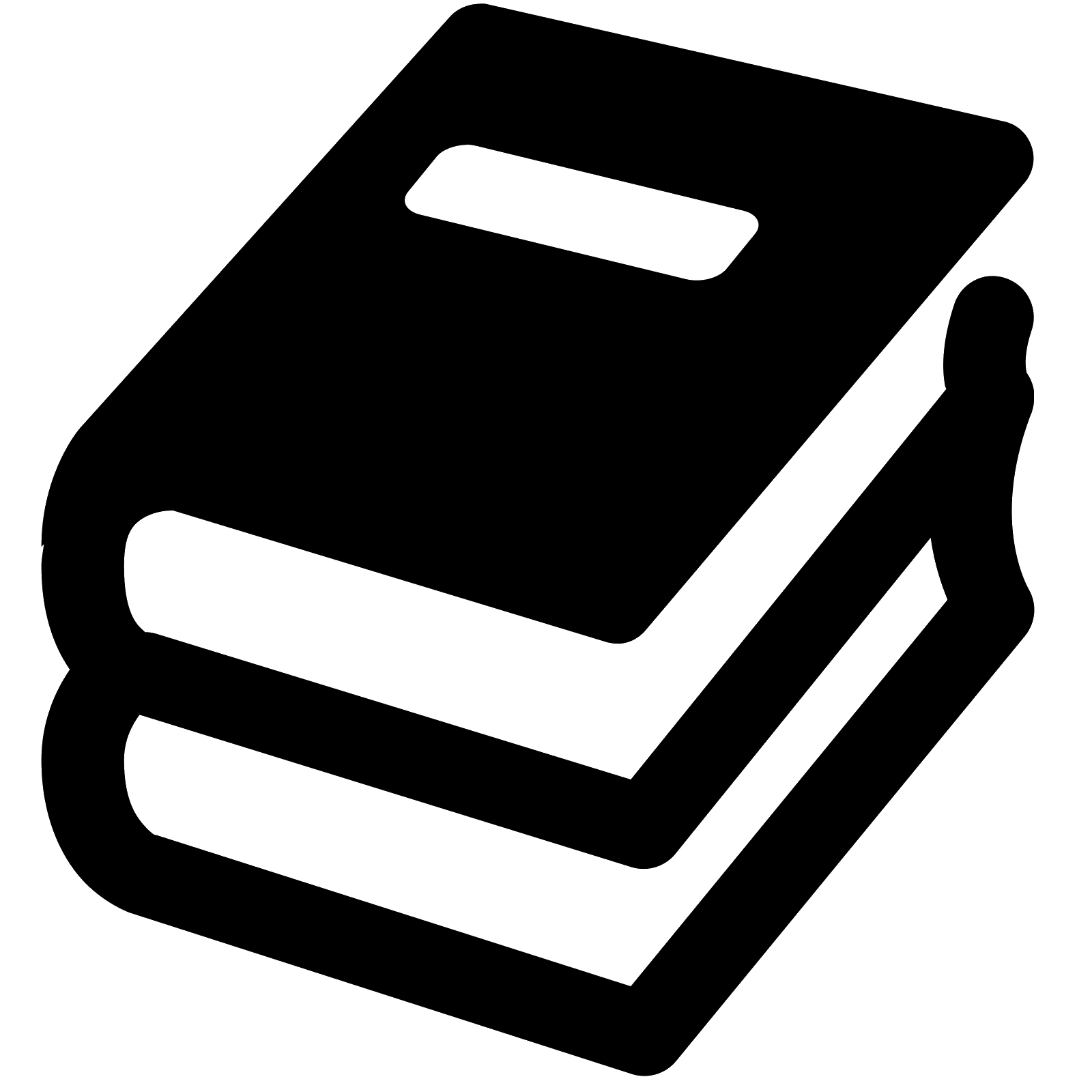 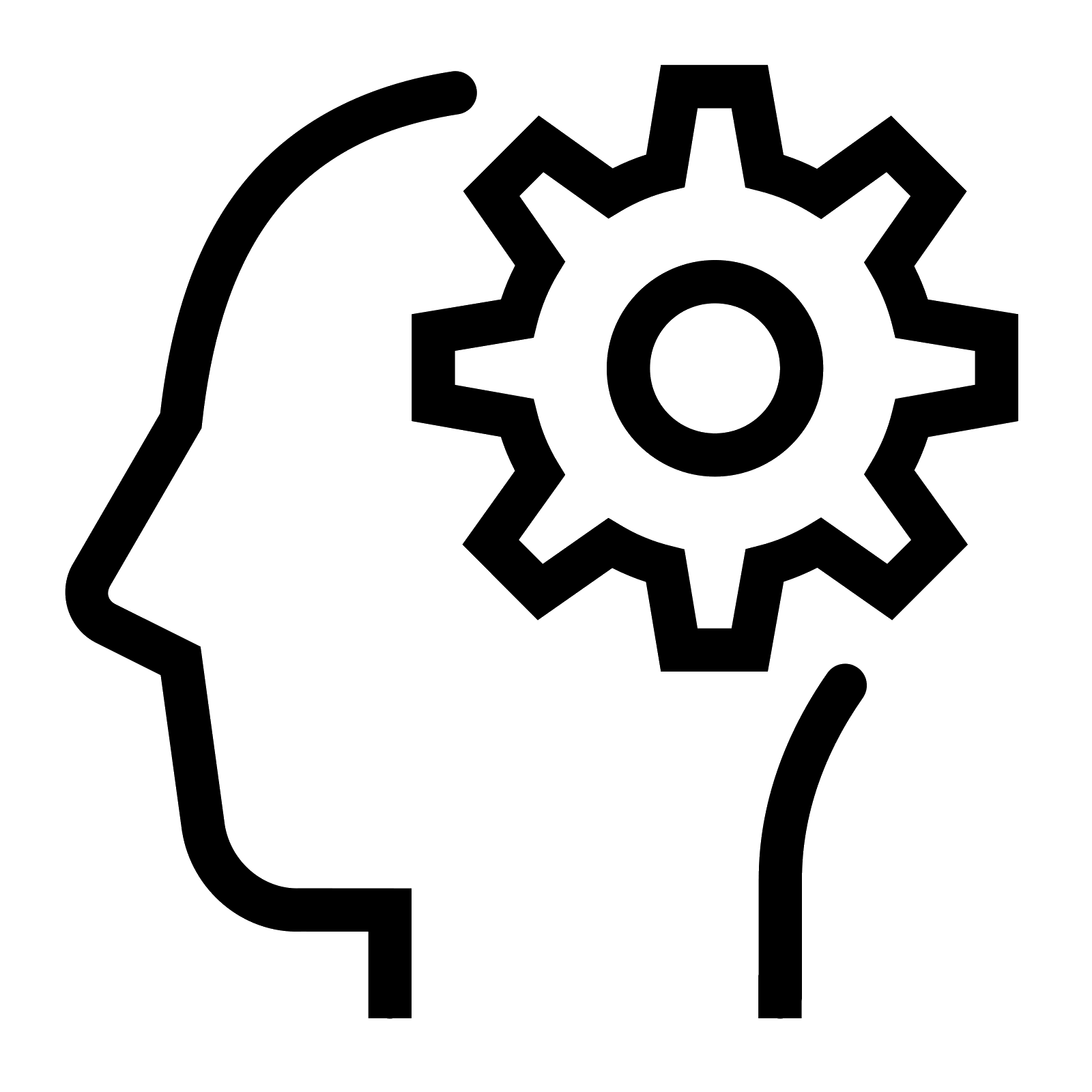 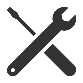 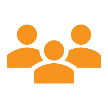 SKILLS
SELF-ASSESSMENT toolkit
SIMPLIFIED SKILLS/ COMPETENCY TAXONOMY
micro-mission assignments
Curated learning  resources
A re-designed, easy to use and concrete taxonomy of skills (including transferable skills) that powers the framework and acts as a reference across classifications and work contexts to ensure everyone is using the same language
A curated set of existing articles, courses, videos, and other learning materials organized by skills and with a rating mechanism
A framework and tools for a micro-mission program based on matching of skills, and providing internal opportunities to employees to further their skills in different contexts and giving them space to integrate their learning into their daily work (aftercare)
A set of reflection tools for employees to take stock of their career goals as well as self-assess against tools, techniques and
skills they have acquired to determine learning objectives, and also to help understand our workforce’s skillset and learning needs to inform current and future learning offerings
From our consultations, the demand is high for these types of tools - they could potentially
be scaled to other branches and organizations to develop their own employees
8
Project Outcomes
DRAFT
Our intent is that this project drives towards the following outcomes for both employers and employees:
EMPLOYEES
EMPLOYERS
Better supported through a more integrated and concrete approach to learning and professional development
More time, space, and opportunities to learn by doing and to integrate learning into work 
Better equipped to develop in their current position or to compete for their next position
Better understanding of individual and team skill sets and better identification of gaps/more targeted hiring
More productive and efficient employees that contribute more fully to the results of the organization
Better return on investment of training opportunities
More informed group learning offerings
Higher retention rates
Increased employee wellness
Decreased staffing expenses
Better management of change and risk
9
Project Steps/Timeline
DRAFT
In progress
Completed
Using a design-thinking-inspired approach, building the framework includes these steps:
Understand and Define The Problem
Explore and Develop Potential Options
Identify Need
Test and Refine
Consultations to understand landscape and employee needs
Explore commonalities between skills of AS, PM and EC classifications
Create an easy-to navigate skills catalogue 
Articulate the different components needed
First iteration of self-assessments
Test, refine and finalize first iteration of self-assessments
Develop micro-mission program components & flow
Build and iterate on a learning hub prototype app
Workshops on professional development
Test micro-mission program
Test, refine app 
Building of the resource catalogue with partners
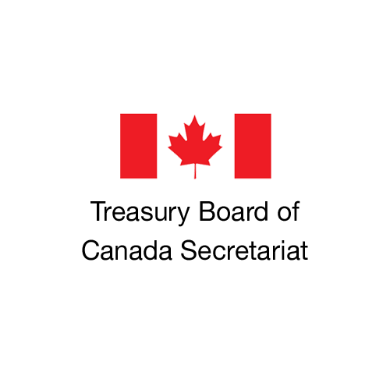 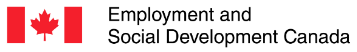 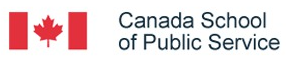 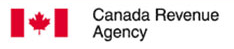 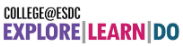 Consultations
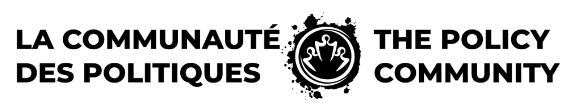 OCIO
HR Innovations
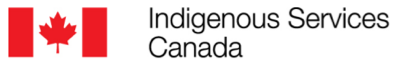 Sept 2022-Jan 2023
May-Jun 2022
Mar-May 2022
June-Aug 2022
Free Agent Program
Talent Marketplace
IITB Research & Prototyping
10
Next Steps
DRAFT
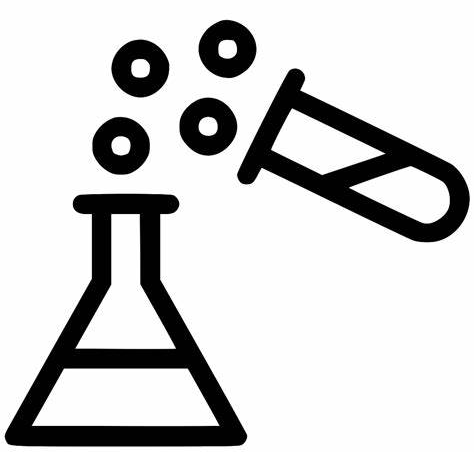 Testing/Piloting

App
Micro-missions
Packaging

Privacy
Official languages
Accessibility
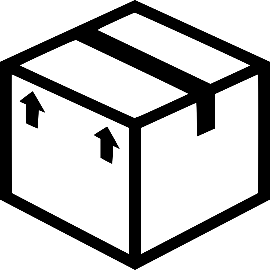 New functionalities

Employee self-identification for future micro-mission opportunities
Coaching/mentoring self-identification module
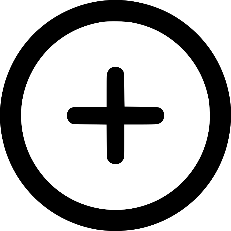 Create synergies

Link project with other initiatives across the department and beyond
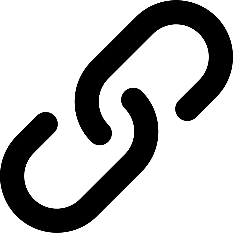 11
DRAFT
Prototype App
12
Prototype App
DRAFT
The Learning Hub App will be accessible from the BA Sharepoint Site:
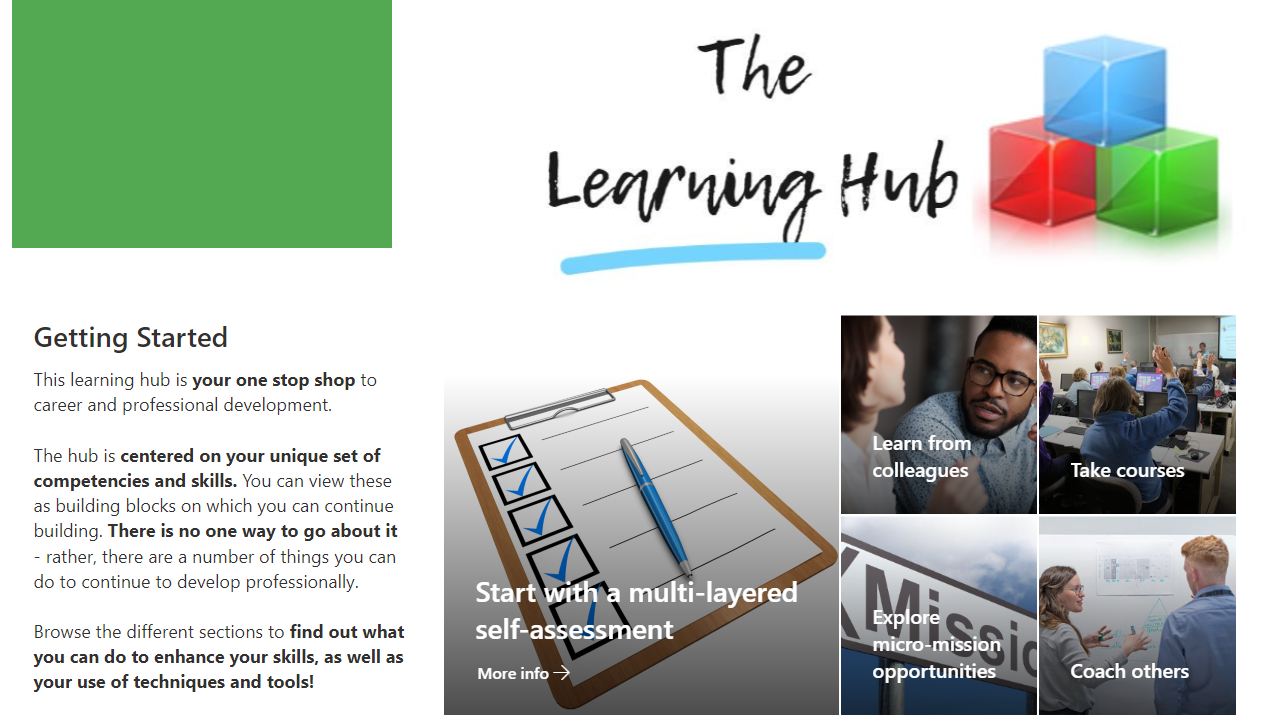 Prototype only – layout will likely change
13
Prototype App
DRAFT
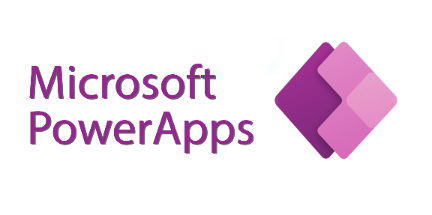 A few snapshots from the Learning Hub App:
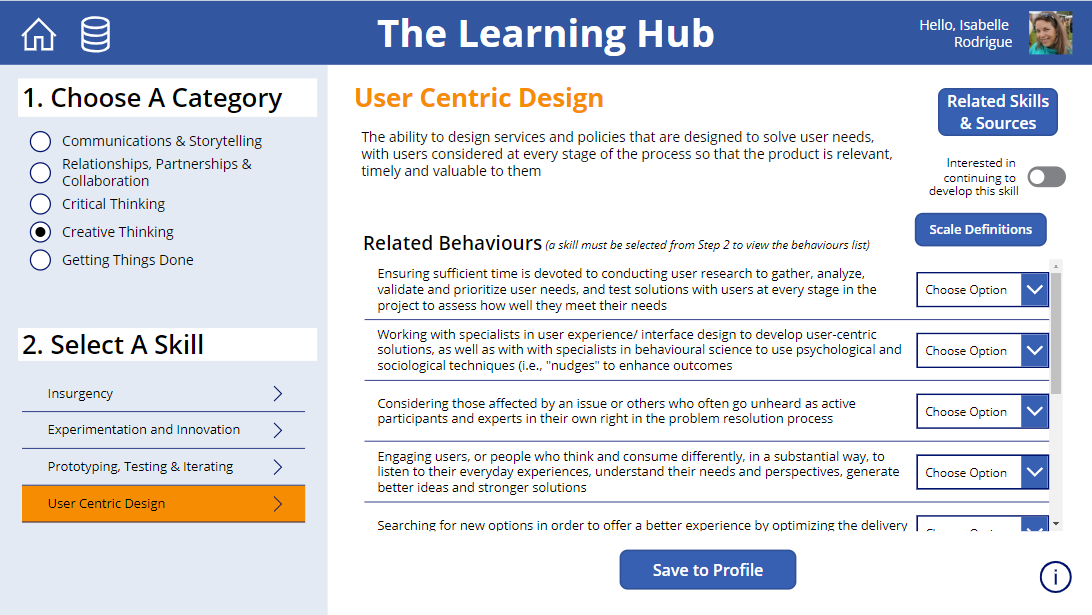 14
Prototype App
DRAFT
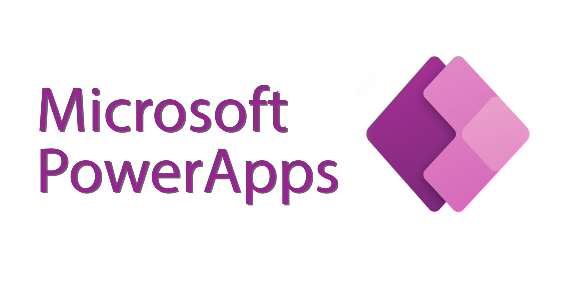 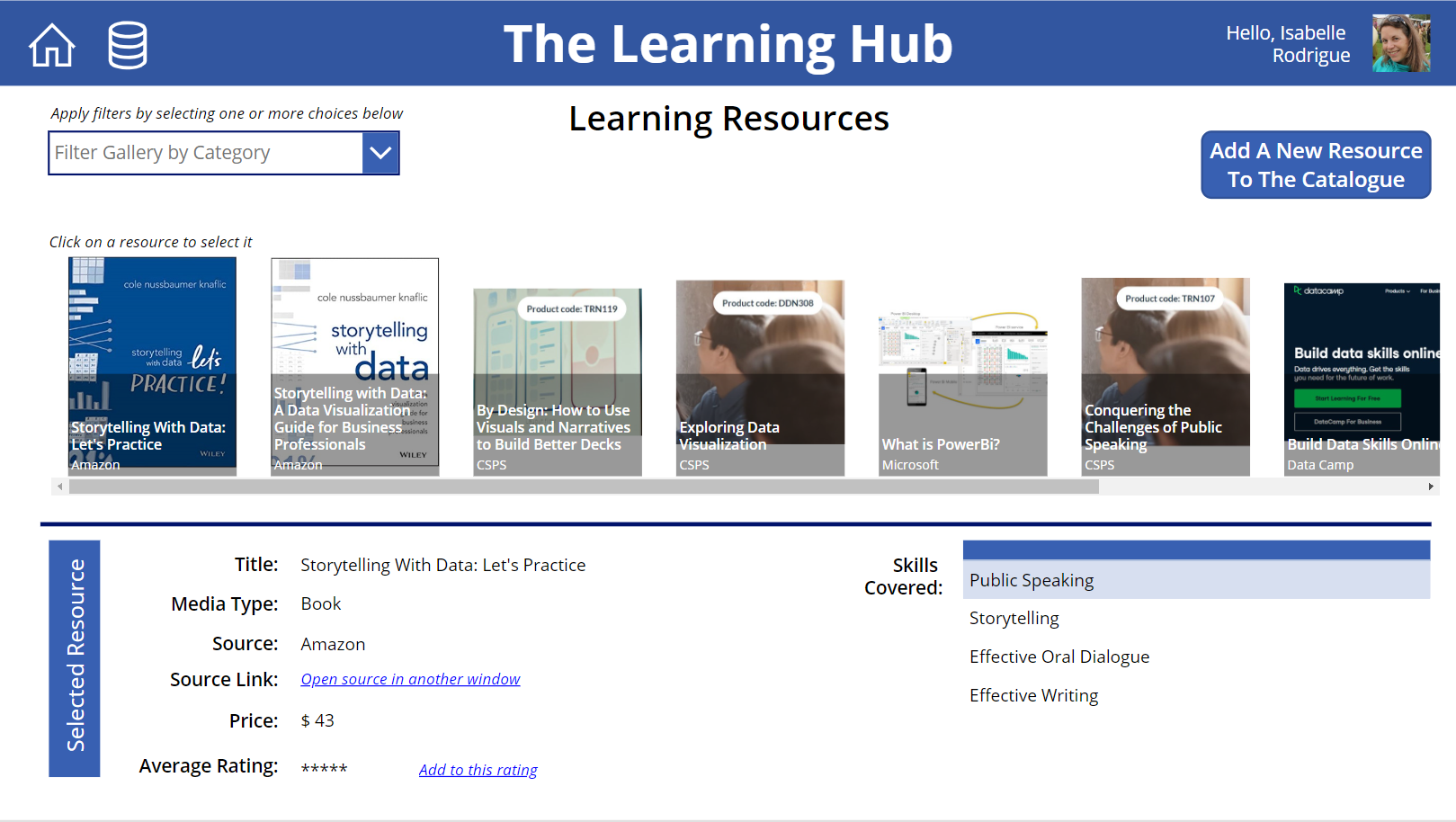 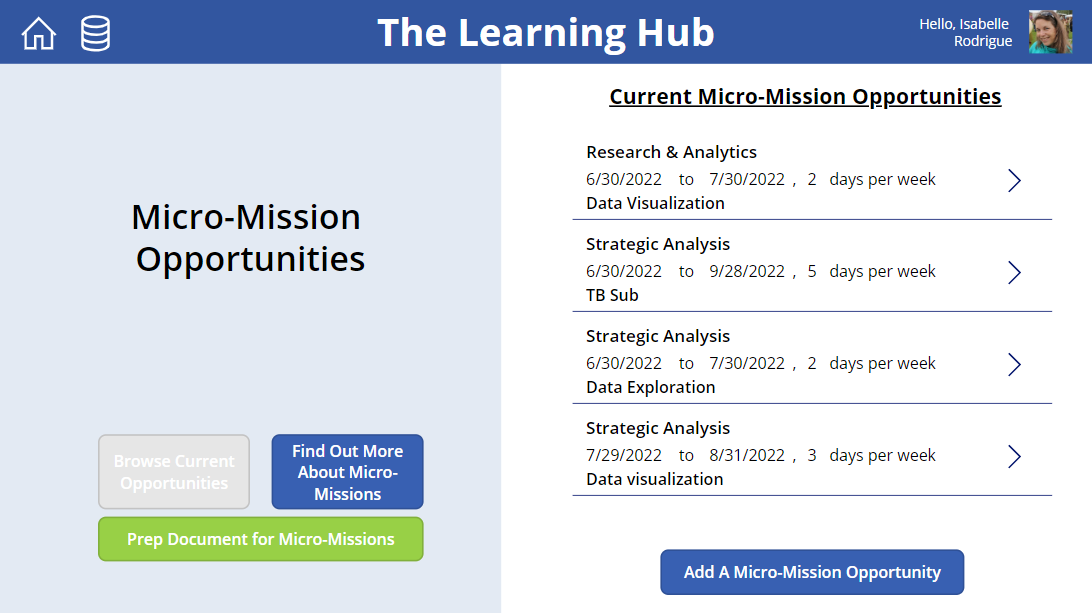 15
Questions?
Isabelle.Rodrigue@servicecanada.gc.ca
16